The Role of Uncertainty Quantification in Cytometry
Paul Patrone

Physicist

NIST

Applied and Computational Mathematics Division
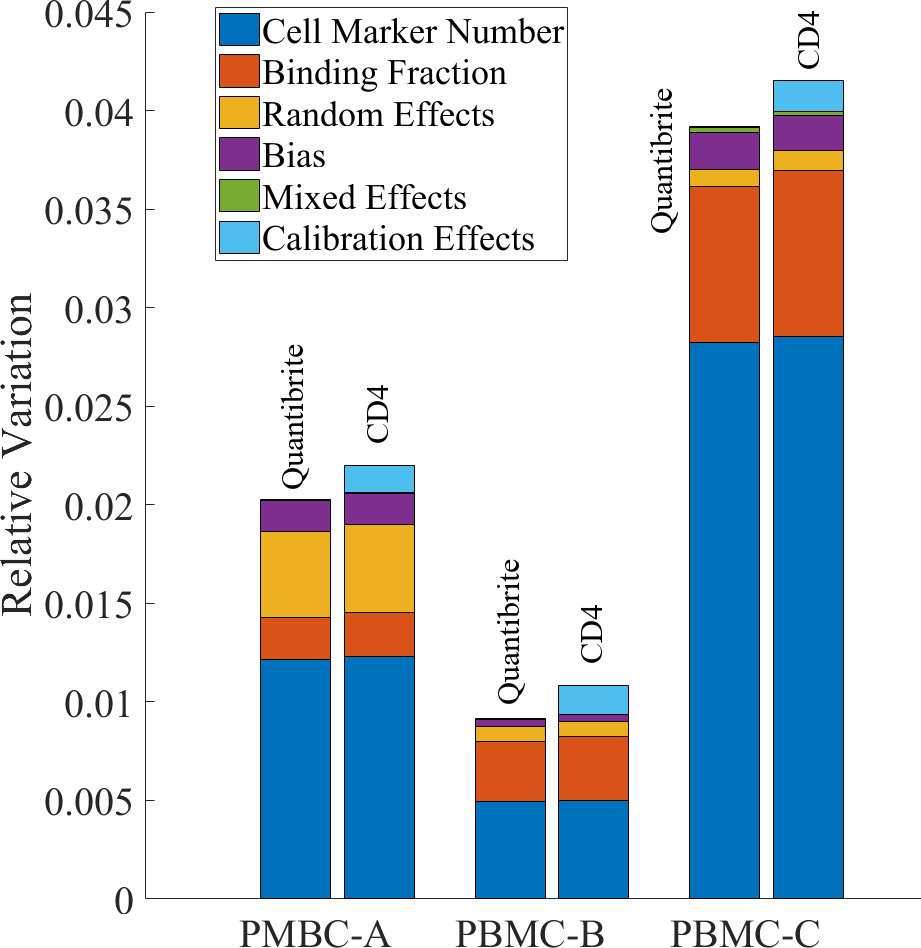 https://doi.org/10.1371/journal.pone.0248118
Uncertainty in Cytometry
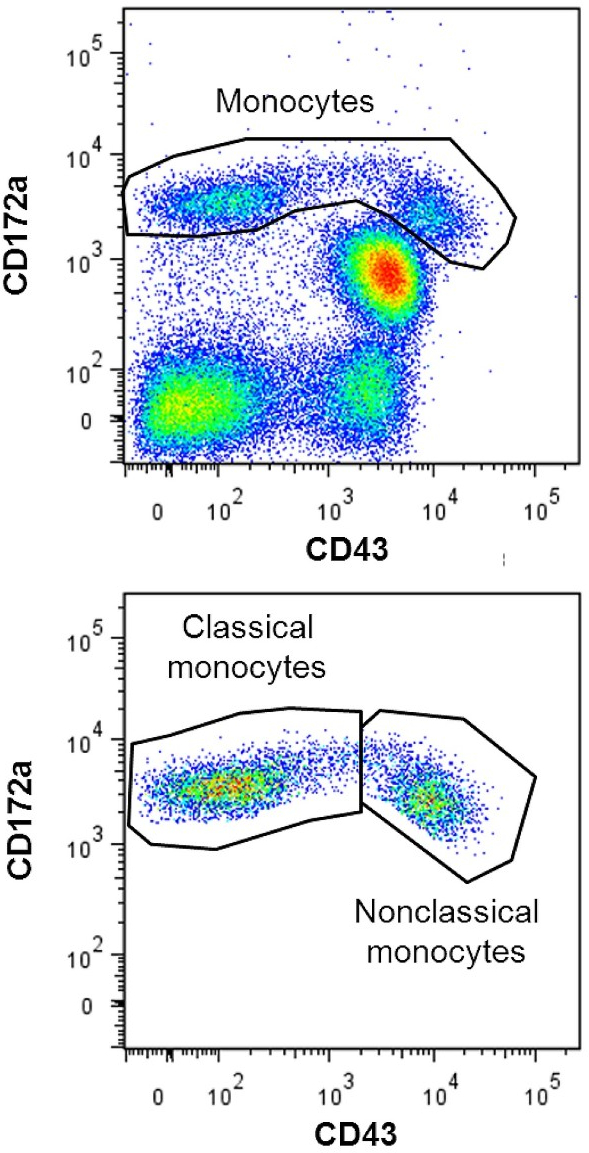 Sample prep, reagent variability
Biological variability
Data analysis and interpretation
Calibration
Stochastic / random effects
Uncertainty can be up to 50% of MFI values,
hard to characterize in general!
Preliminary study: CD-19 Measurements in Cell Standards
Designed to establish peripheral blood mononuclear cells (PBMC) as CD-19 cytometry standard
Calibrated to beads; raw data in parentheses
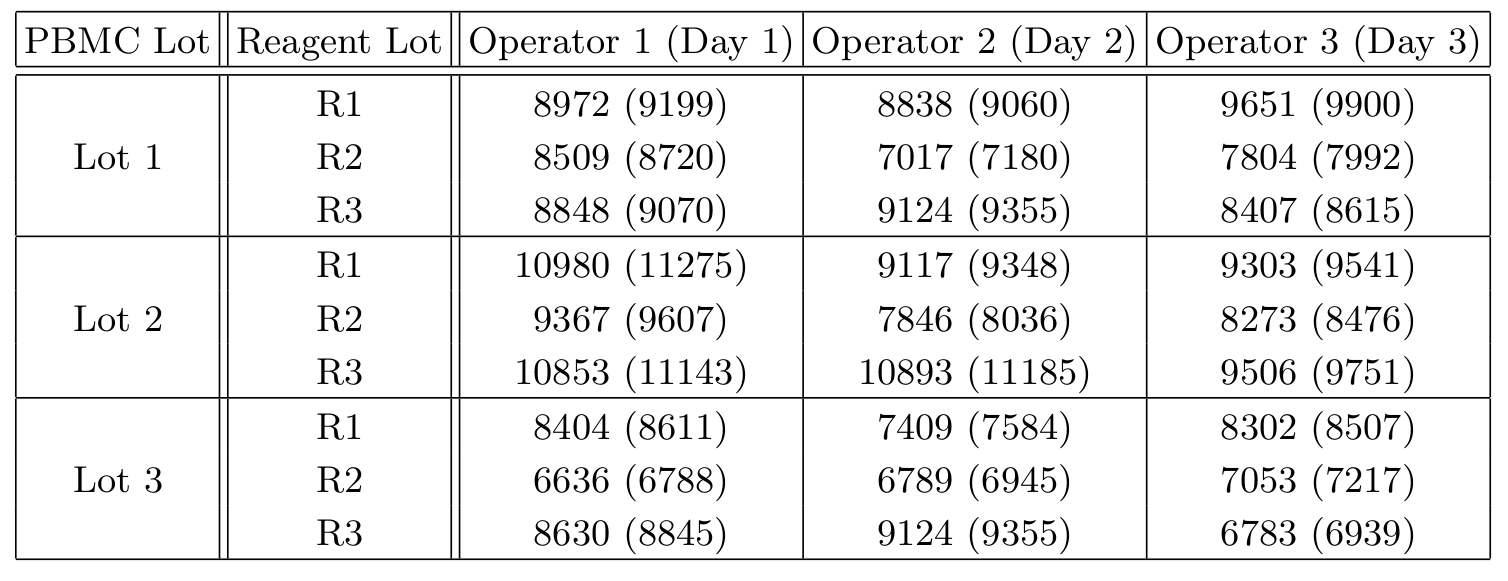 Question: can we account for sources of variability
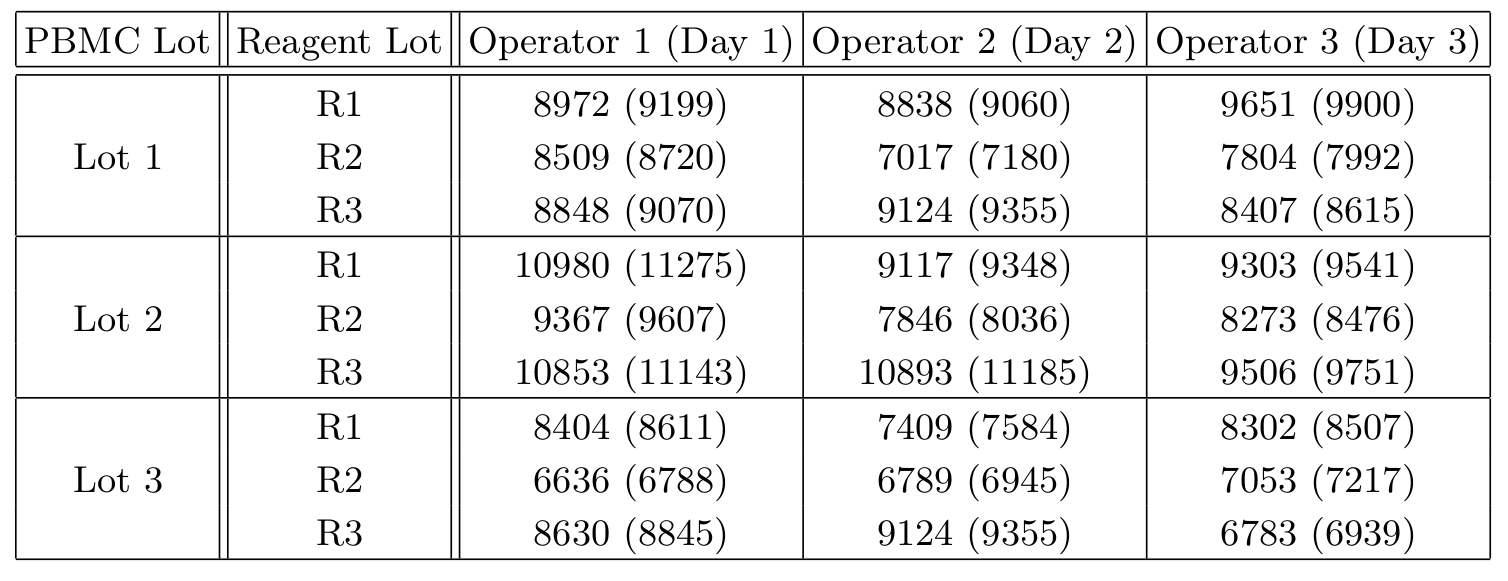 Question: can we account for sources of variability
Idea: probabilistic model of measurement process isolates phenomena
Mean # biomarkers
Operator bias
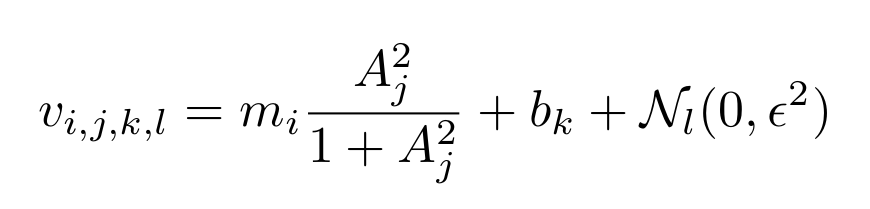 MFI value
Binding affinity
Stochastic effects
i,j,k,l index PBMC lot, reagent lot, operator, and experimental realization
Question: can we account for sources of variability
Find model parameters using maximum likelihood analysis + small regularization
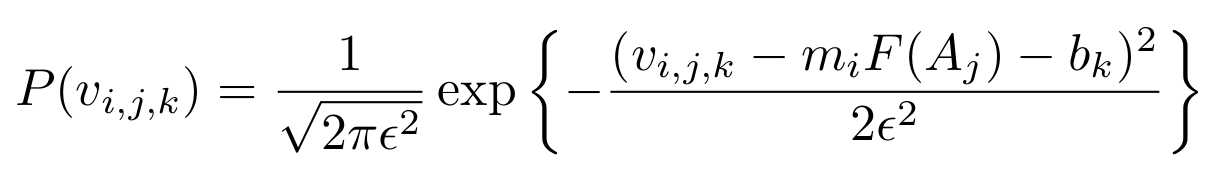 Probability of 
measured values
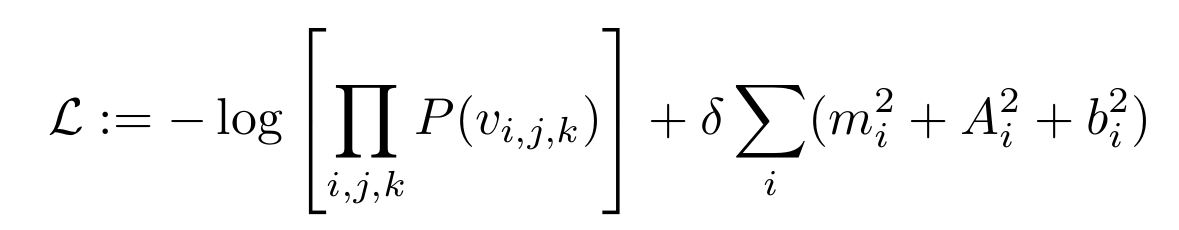 Minimize over
unknown parameters
regularization
Question: can we account for sources of variability
Yields estimates of:
1) Biomarker # per PBMC lot
2) Binding affinity per reagent lot
3) Operator bias
4) Stochastic effects
Variation in each effect
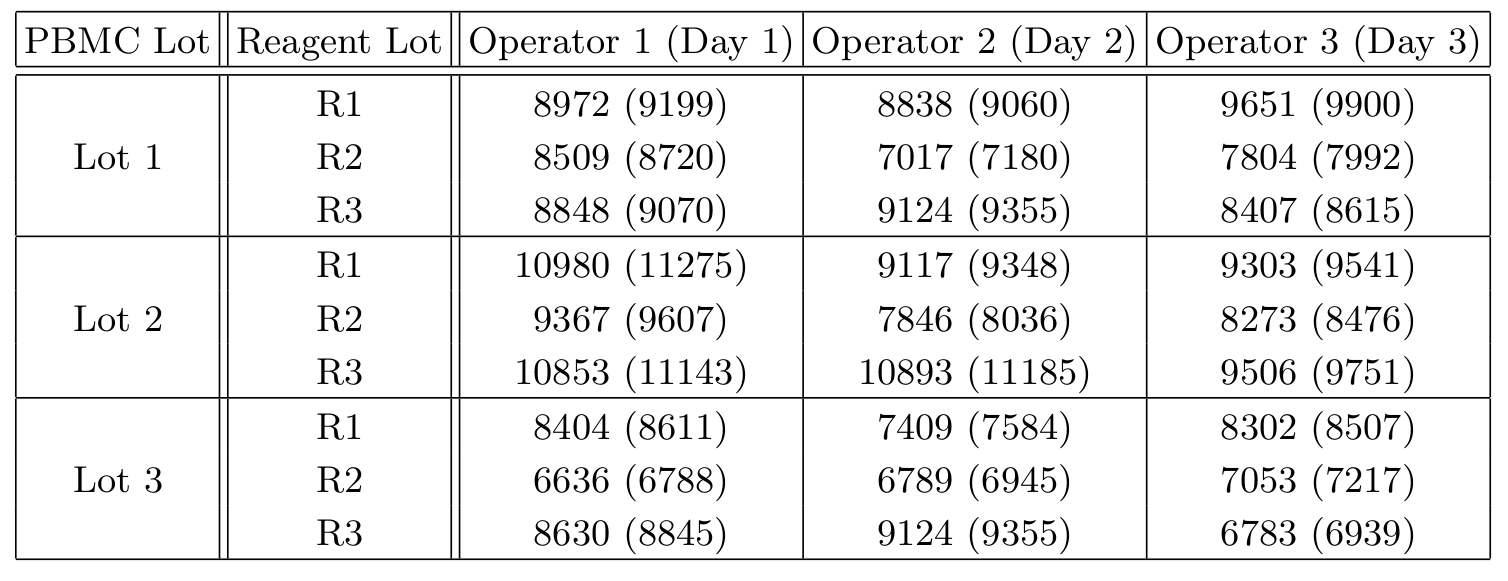 Question: can we account for sources of variability
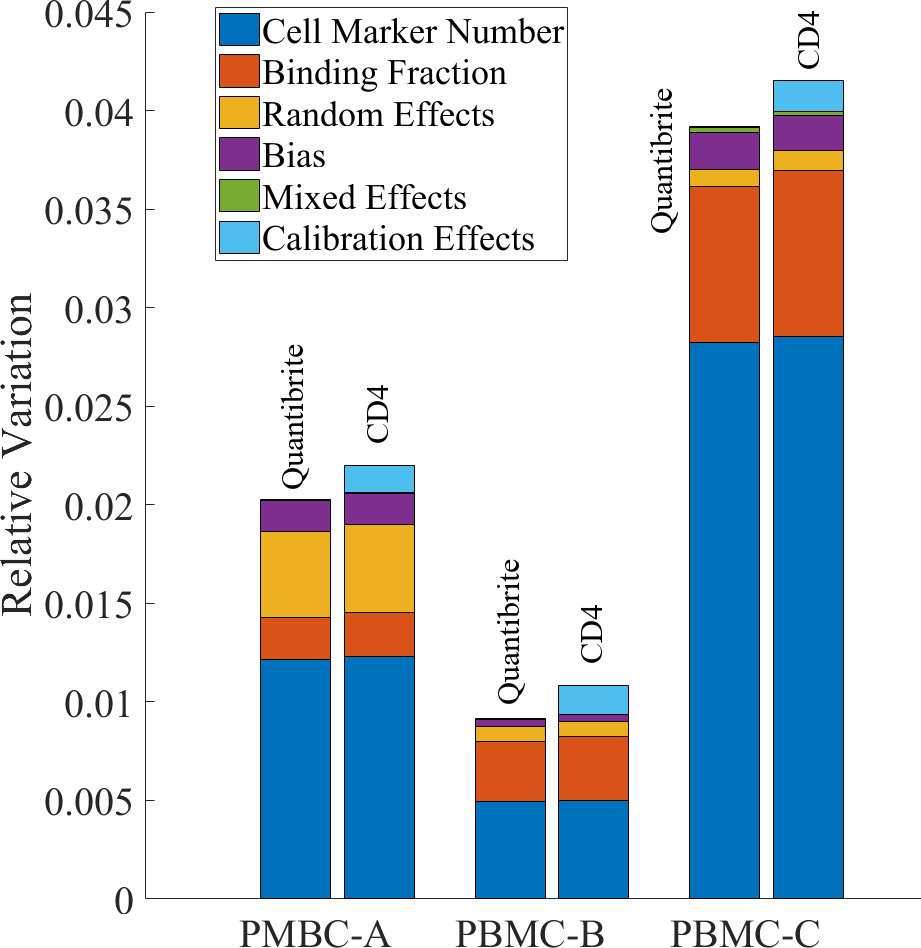 Uncertainty propagation of variations through
model estimates variation in CD-19 measurements
Allows us to isolate impact of each source of 
variation on measurement process.
Open Questions
Limited analysis so far

27 data points

(Overly?) simple model

Linear uncertainty propagation
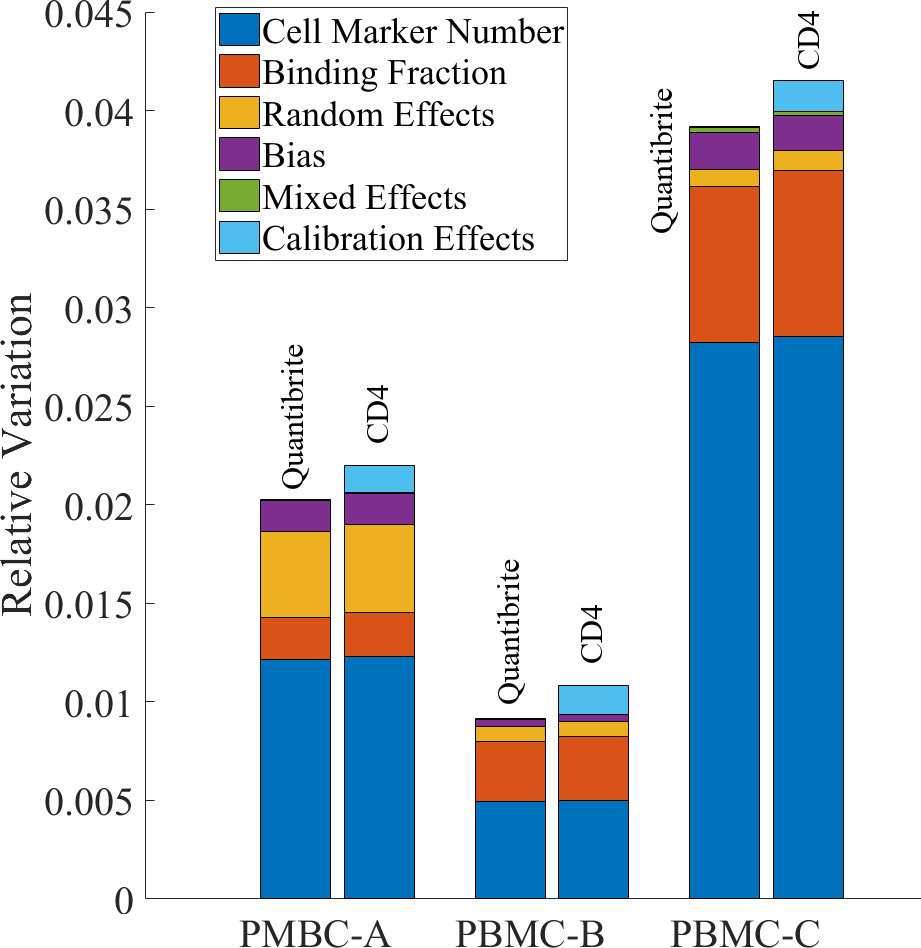 Analysis points to need for UQ.  How can 
we make it better reflect measurement process?

Can we better parse out & 
quantify sources of uncertainty?